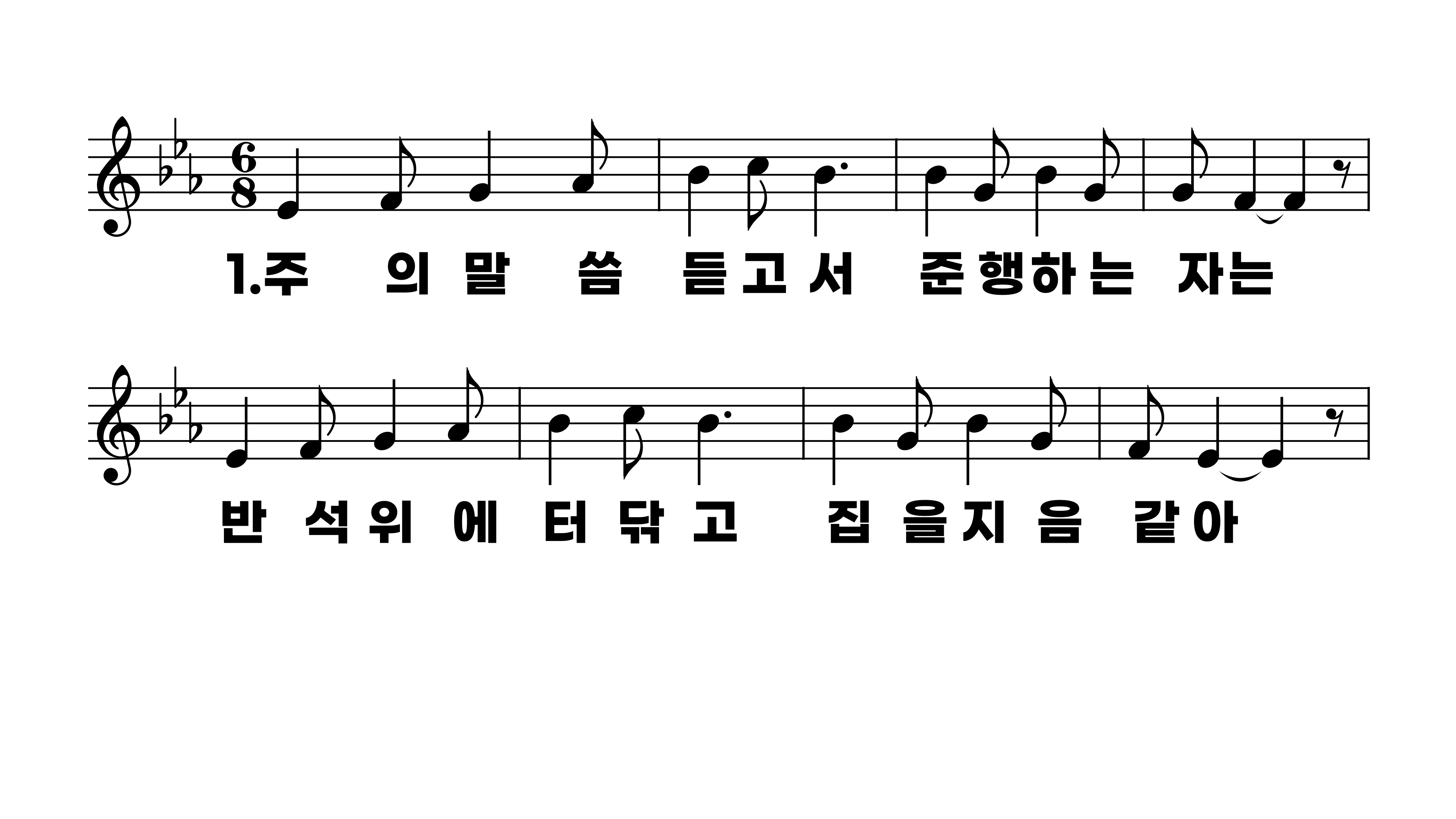 204장 주의 말씀 듣고서
1.주의말씀듣
2.주의말씀듣
3.세상모든사
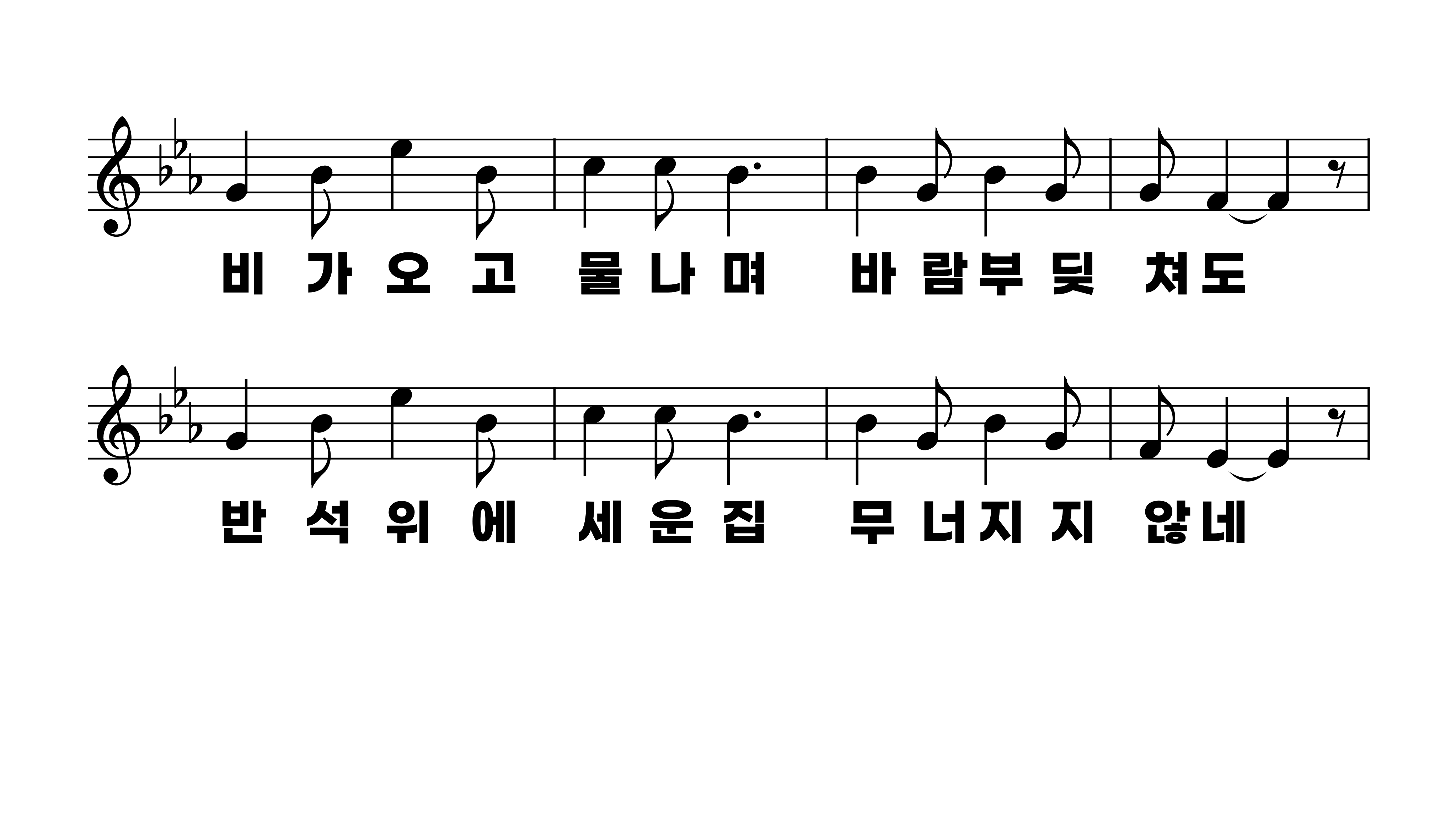 204장 주의 말씀 듣고서
1.주의말씀듣
2.주의말씀듣
3.세상모든사
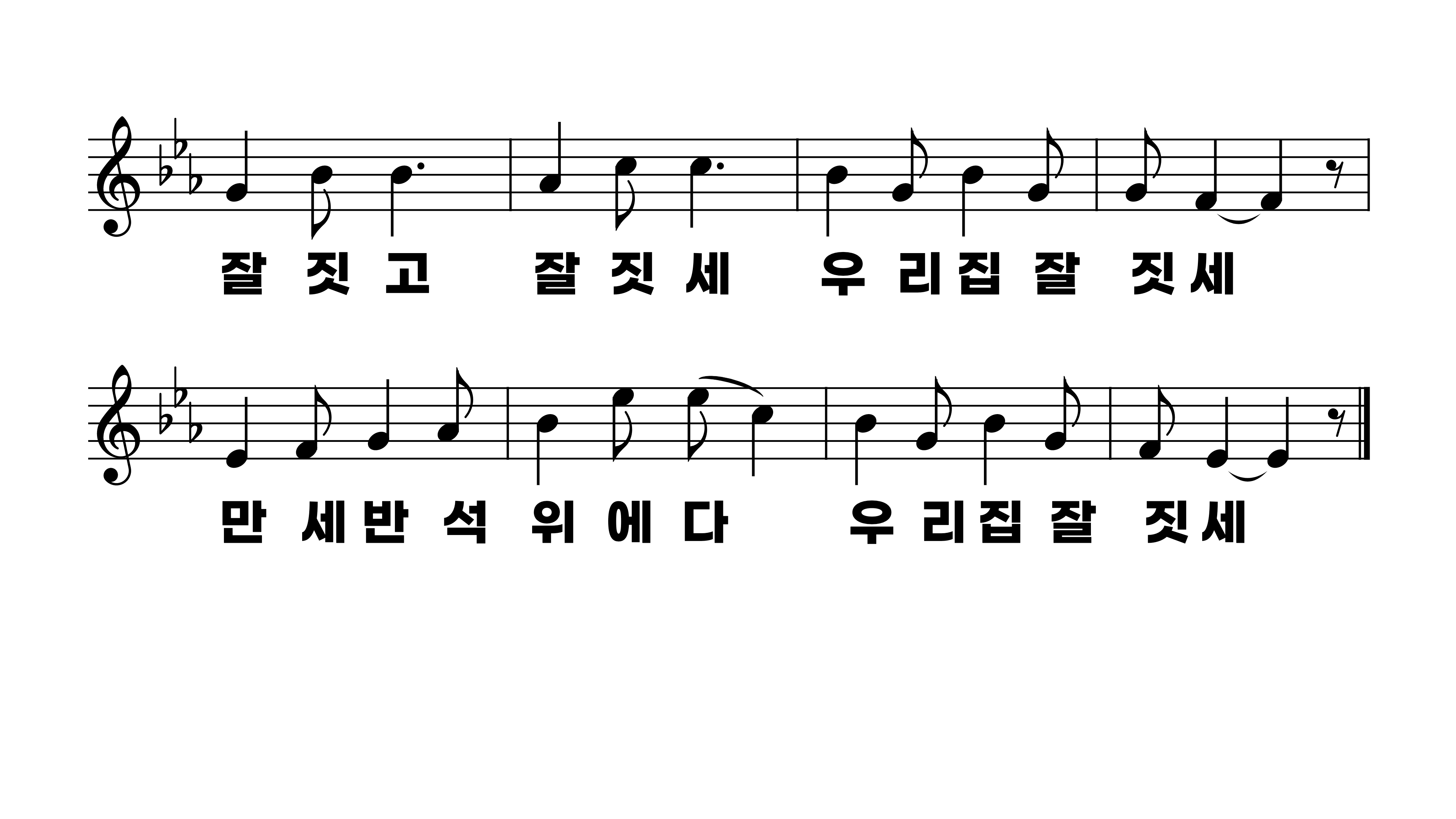 204장 주의 말씀 듣고서
1.주의말씀듣
2.주의말씀듣
3.세상모든사
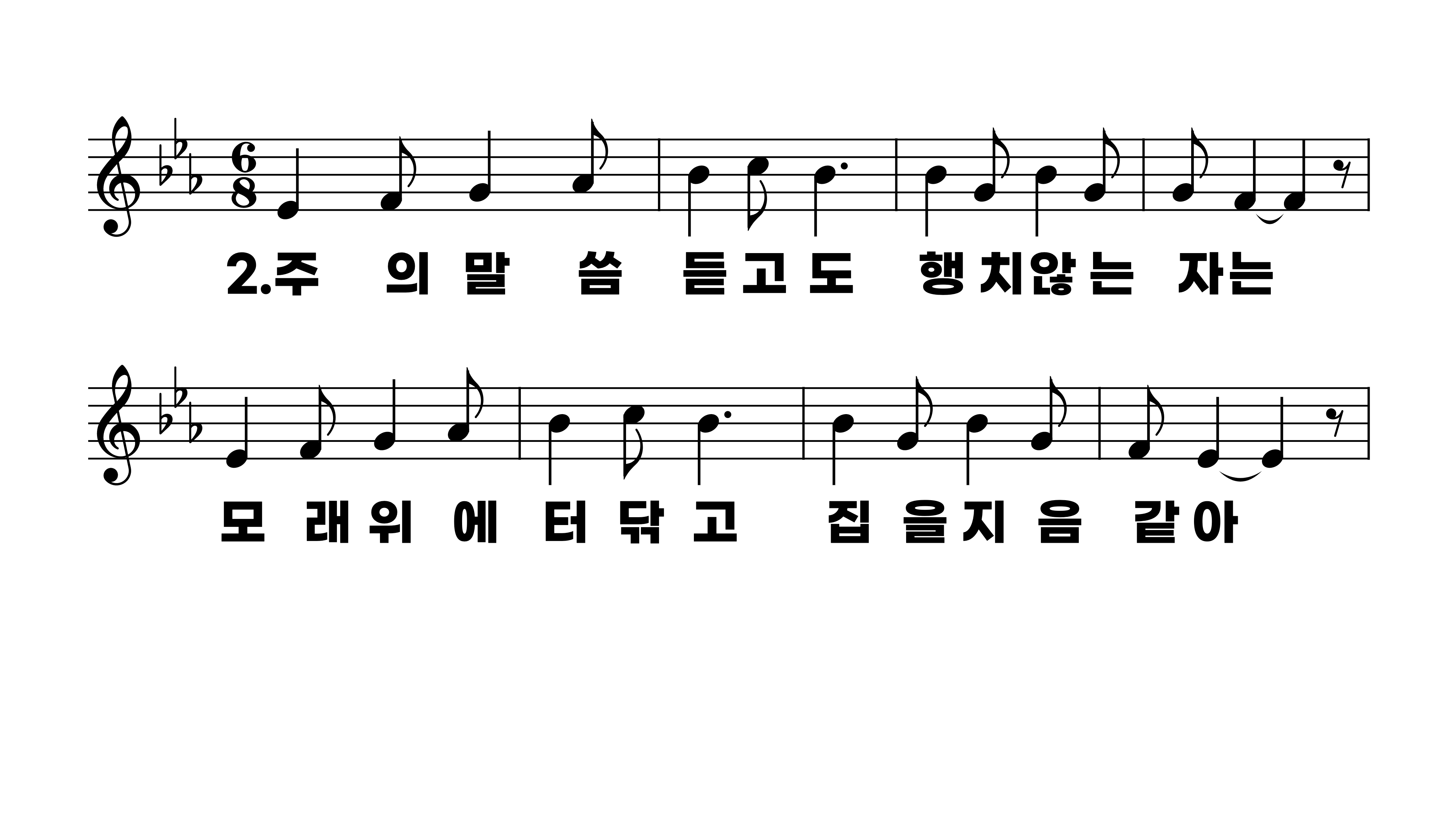 204장 주의 말씀 듣고서
1.주의말씀듣
2.주의말씀듣
3.세상모든사
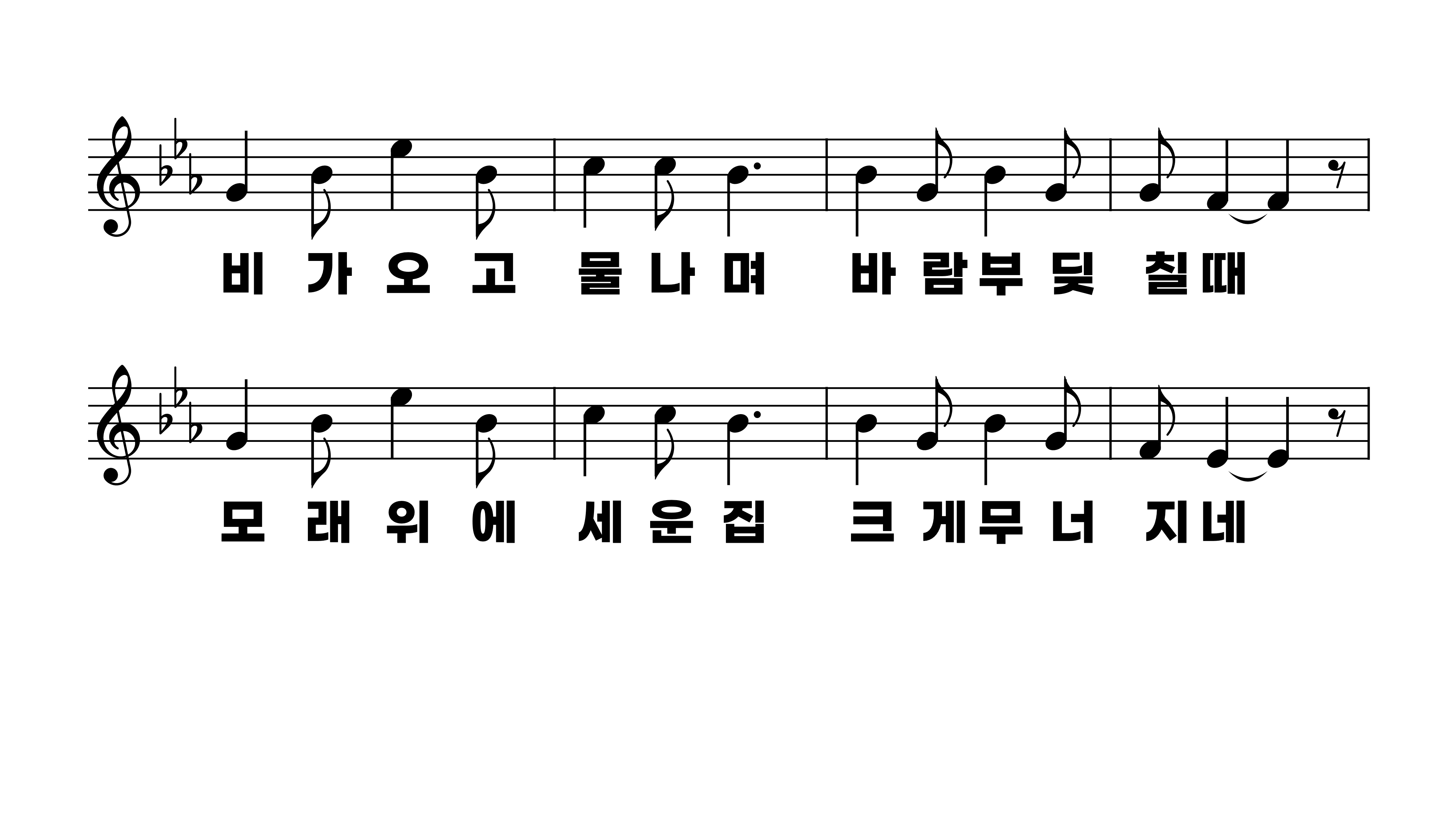 204장 주의 말씀 듣고서
1.주의말씀듣
2.주의말씀듣
3.세상모든사
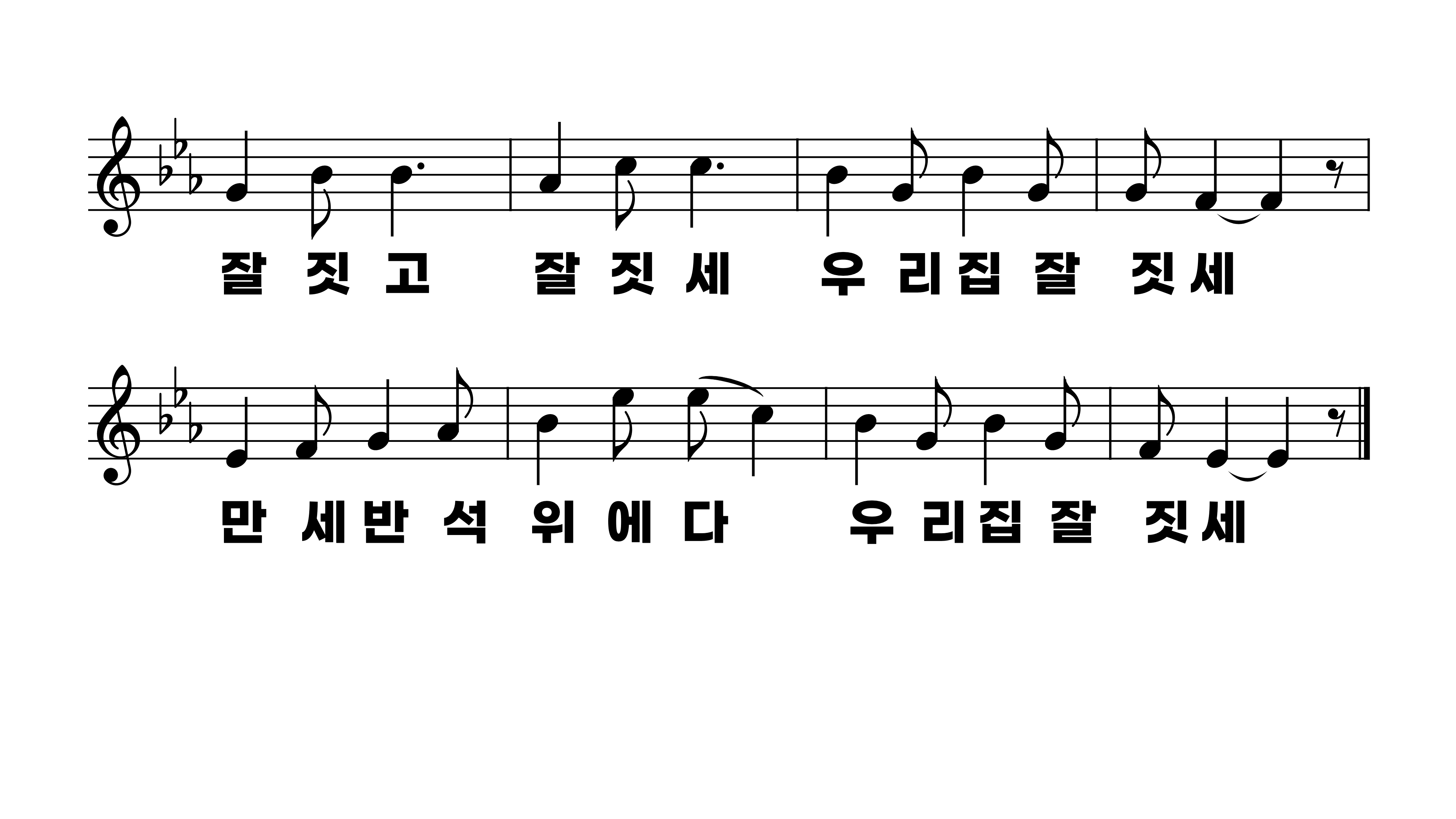 204장 주의 말씀 듣고서
1.주의말씀듣
2.주의말씀듣
3.세상모든사
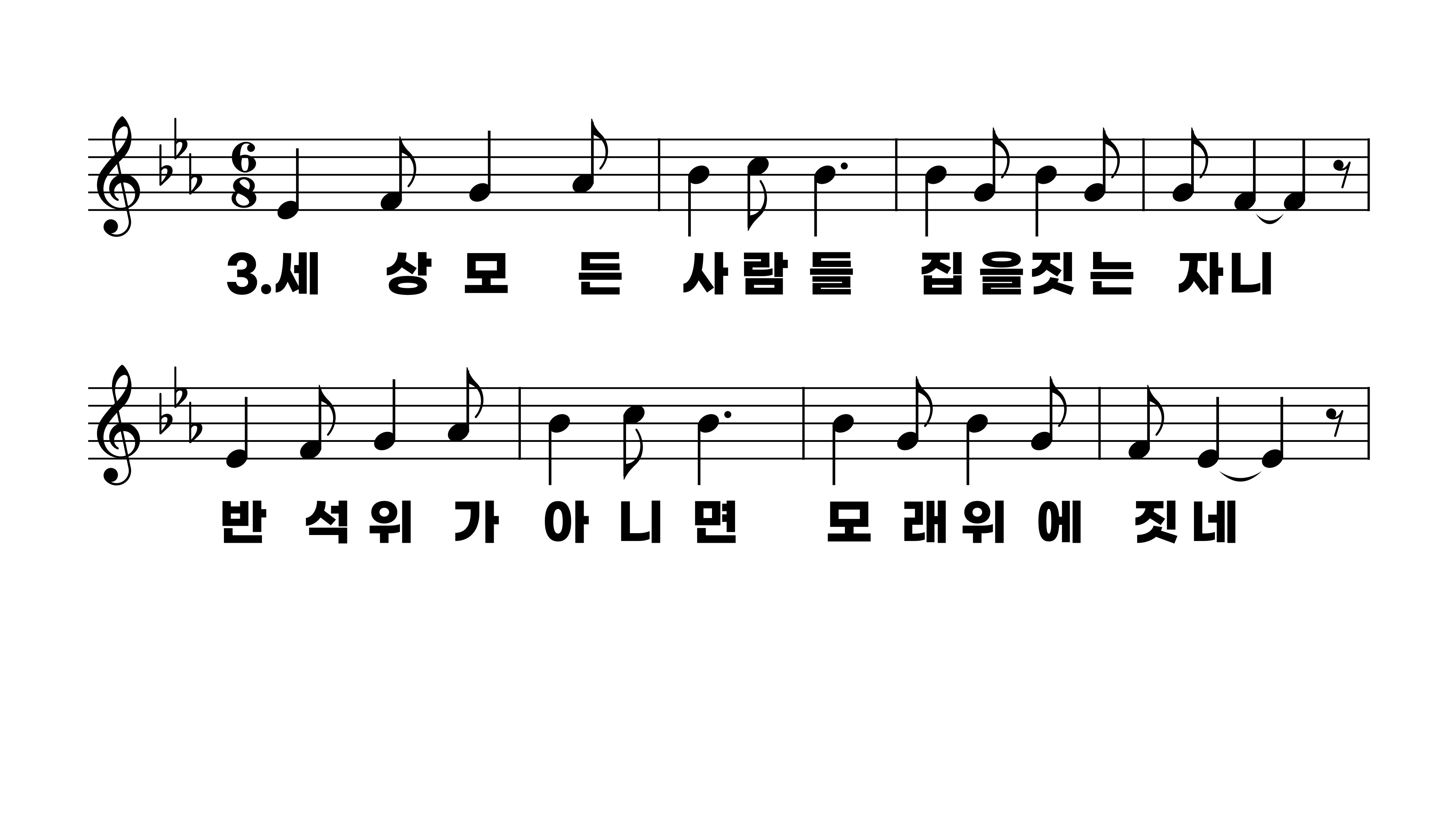 204장 주의 말씀 듣고서
1.주의말씀듣
2.주의말씀듣
3.세상모든사
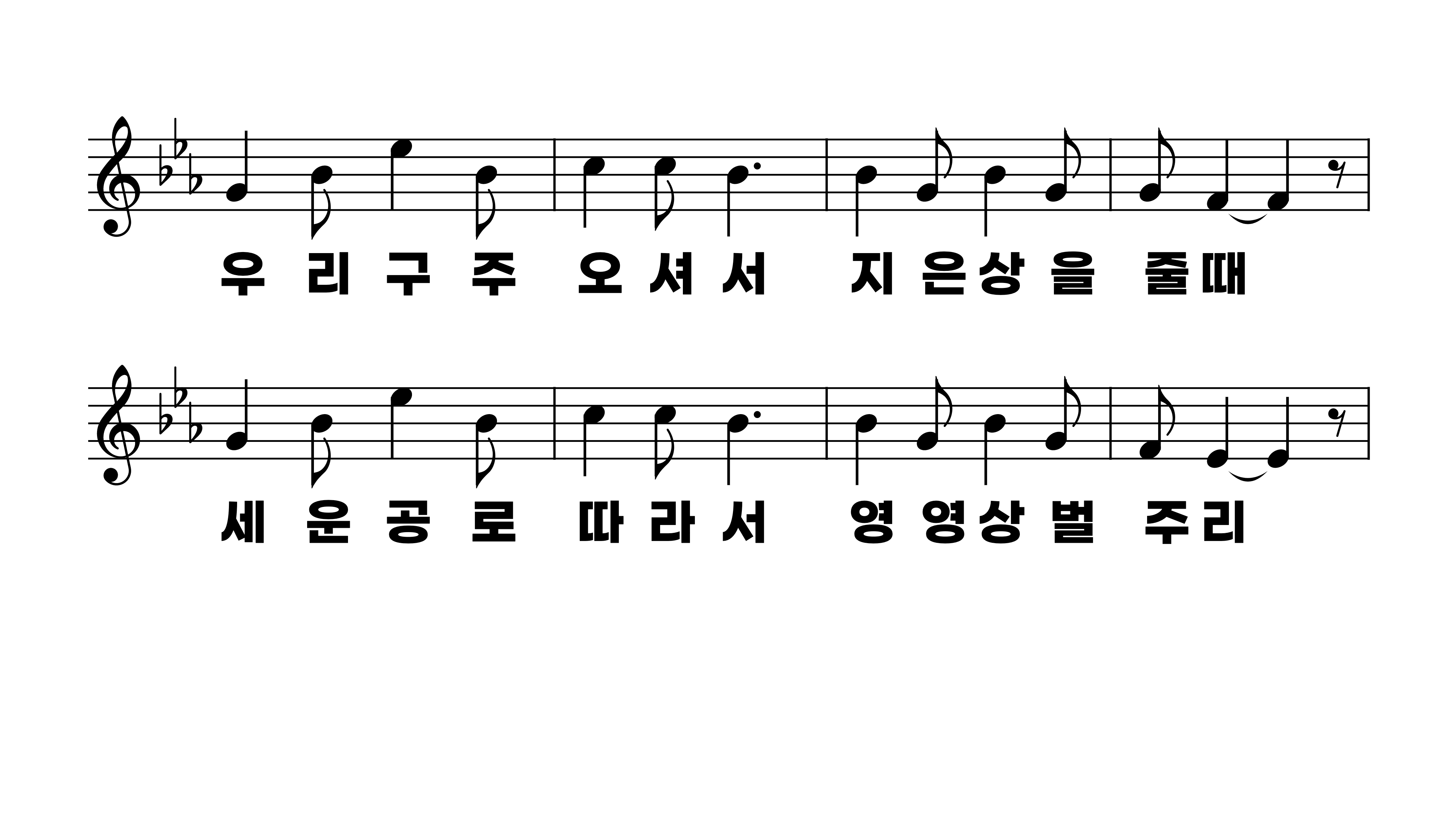 204장 주의 말씀 듣고서
1.주의말씀듣
2.주의말씀듣
3.세상모든사
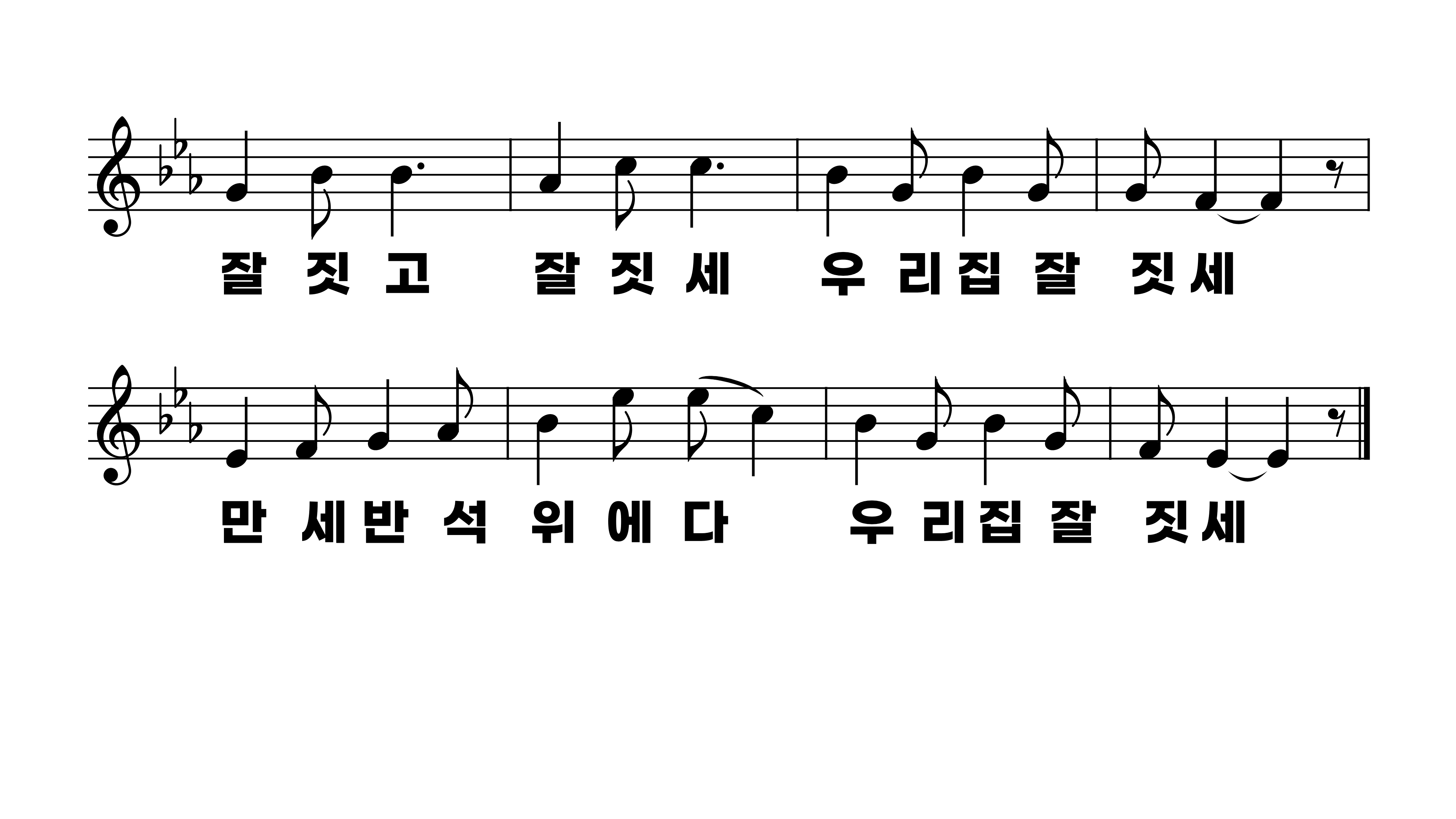 204장 주의 말씀 듣고서
1.주의말씀듣
2.주의말씀듣
3.세상모든사